Презентация :«Энциклопедия зимних олимпийских  видов спорта в Сочи 2014».
Воспитатель: Капуста Л.Я.
МАДОУ ДСКВ № 10 «Берёзка»
ст. Староминская
2014год.
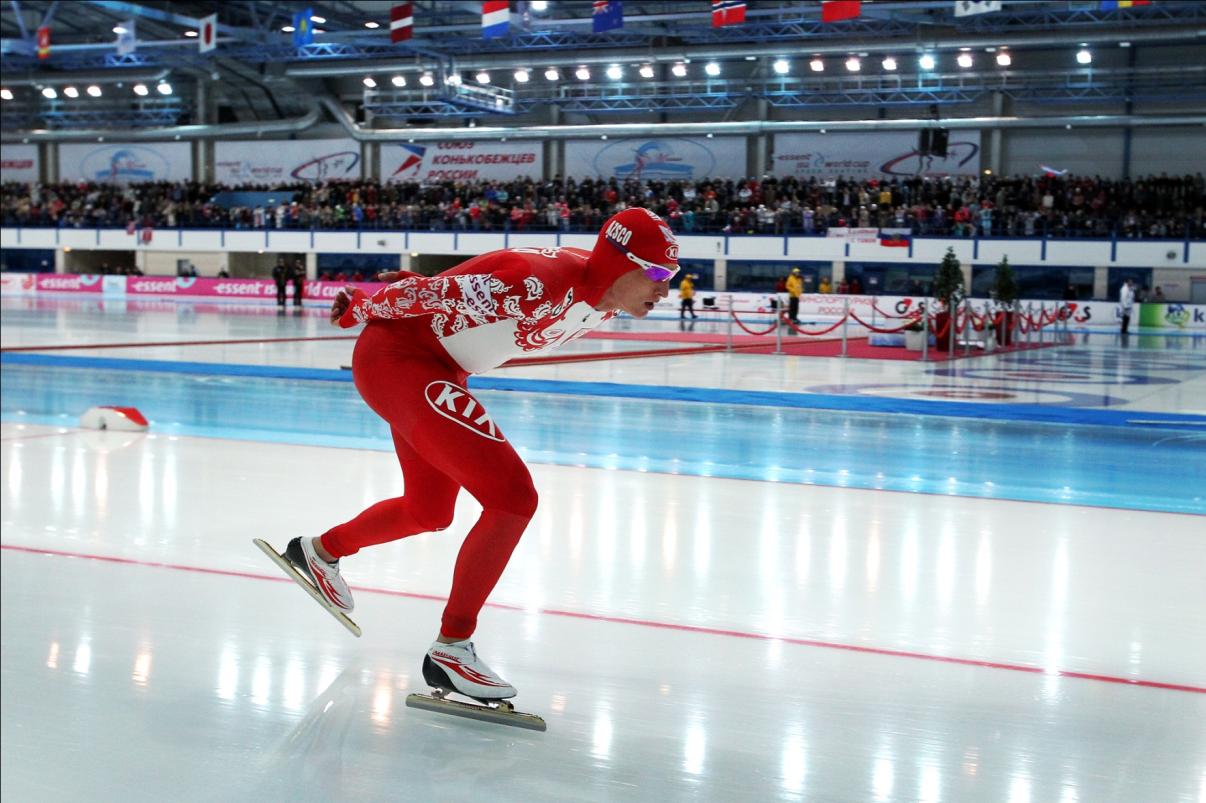 Конькобежный спорт.
На льду танцует фигурист,Кружится, как осенний лист.Он исполняет пируэт,Потом двойной тулуп… Ах, нет!Не в шубе он, легко одет.И вот на льду теперь дуэт.Эх, хорошо катаются!Зал затаил дыхание.Вид спорта называется… (Фигурное катание)
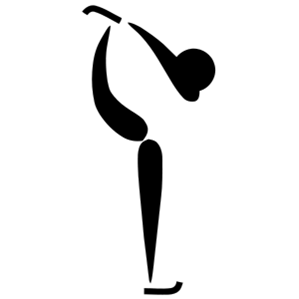 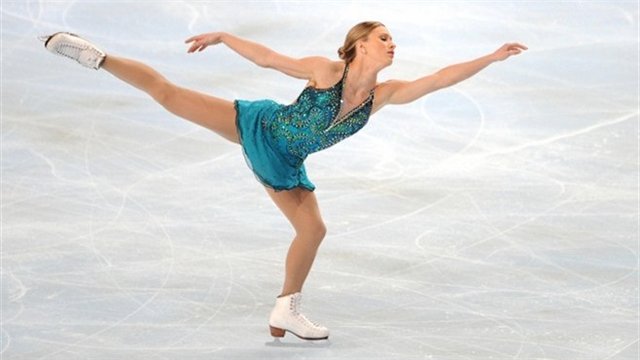 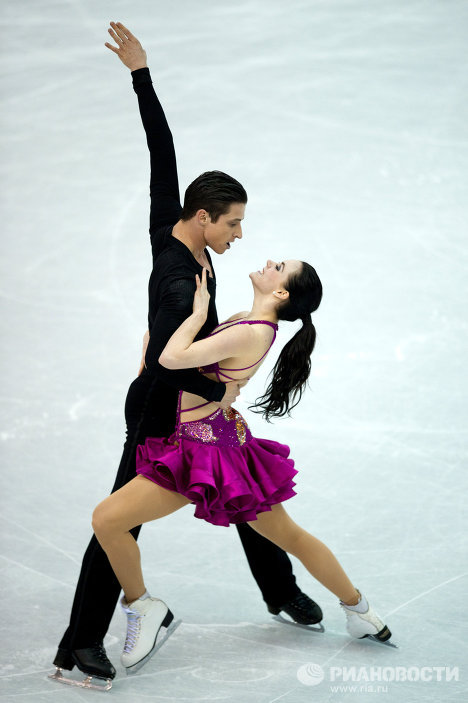 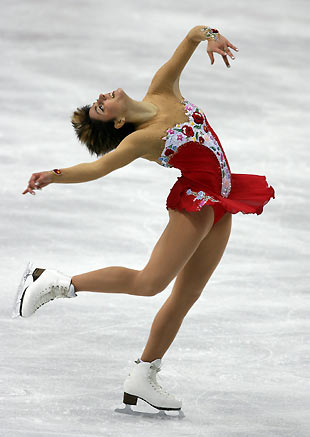 Фигурное катание.
Конькобежцы на площадке
В шлемах, руки их в перчатках.
Дружно к финишу бегут, спорта вид какой же тут?
 Шорт-трек.
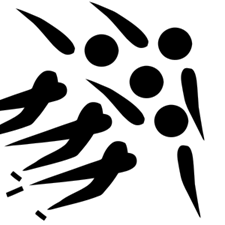 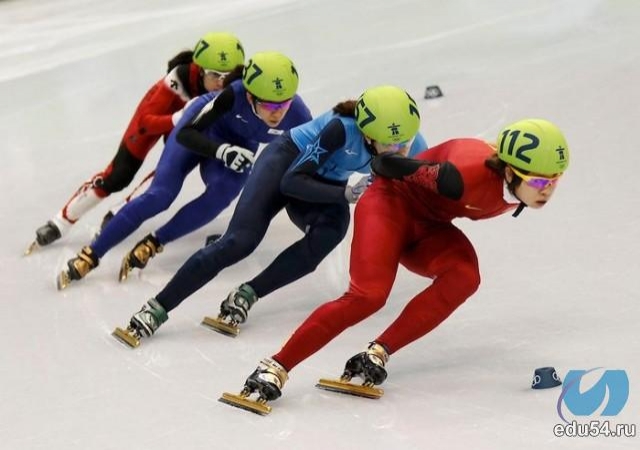 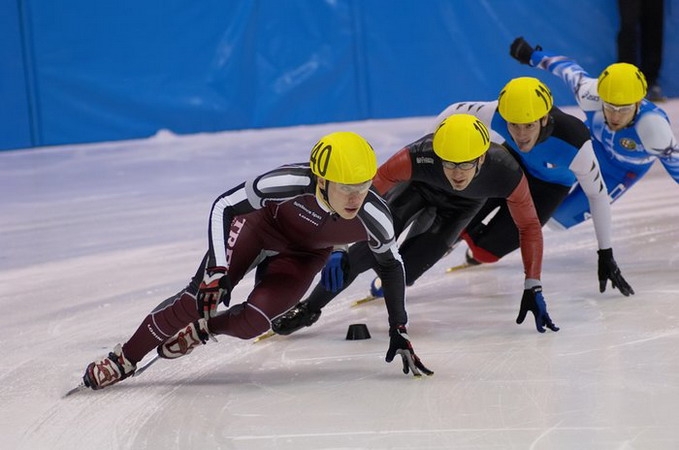 Шорт-трек.
Сноубординг.
По заснеженным горам,По трамплинам и холмамНа снаряде «сноуборд»Бьют спортсмены свой рекорд.«Сноуборд» – он как доска,Что довольно широка.Есть на ней крепёж для ног,Но не вдоль, а поперёк.
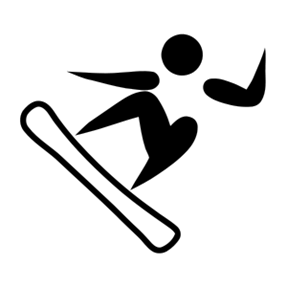 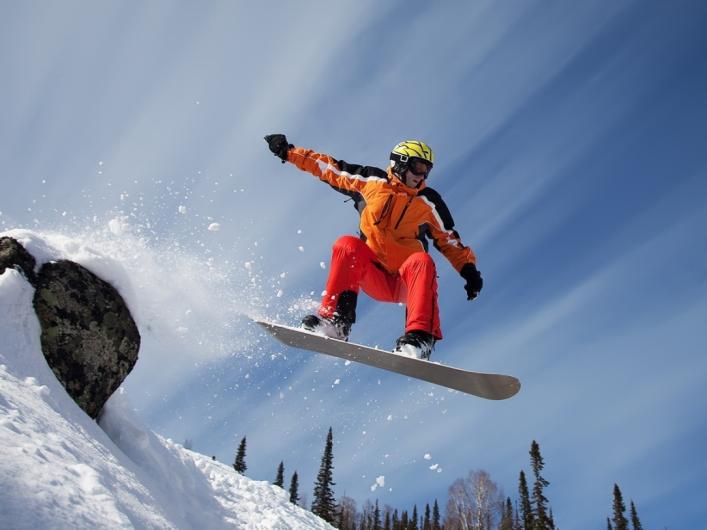 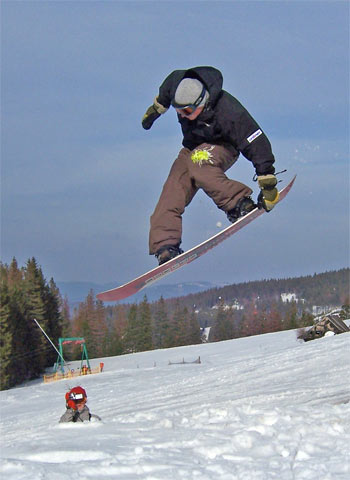 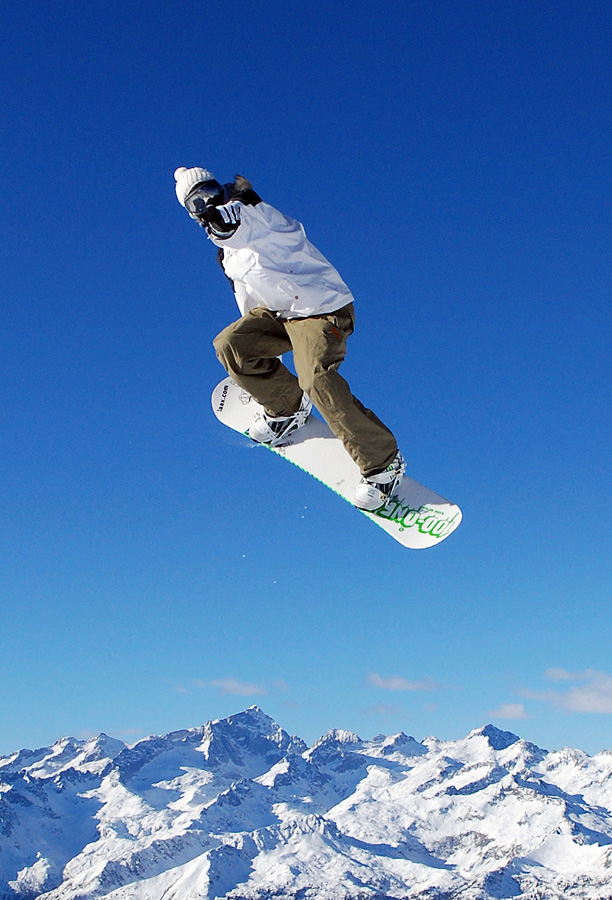 Сноубординг.
Прыжки с трамплина на лыжах.
С трамплина высокого лыжник съезжает,
Потом словно птица он в небо взмывает,
И замер внизу в изумленье народ,
А лыжник удачно закончил полет.
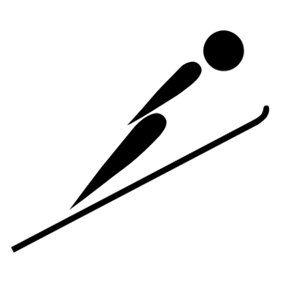 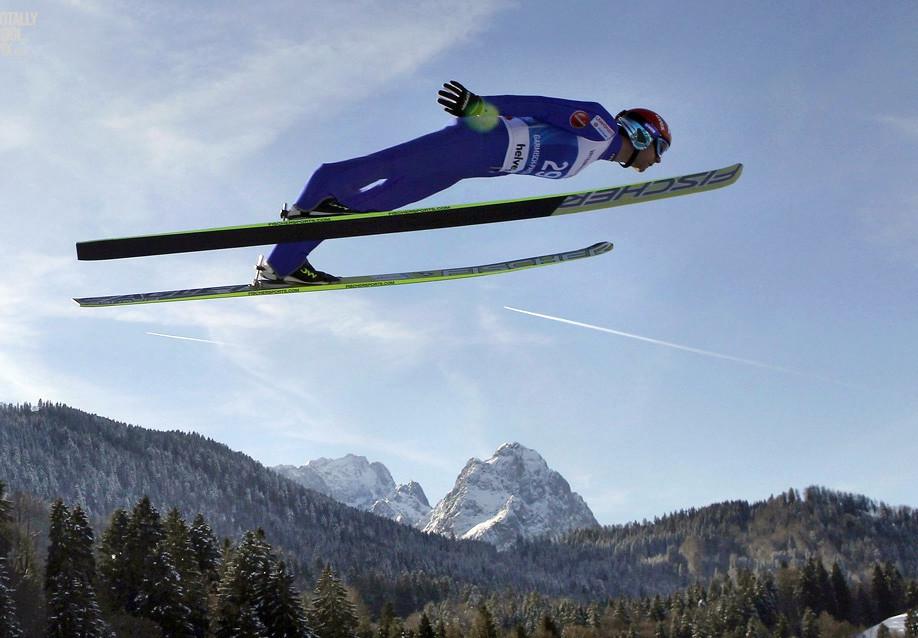 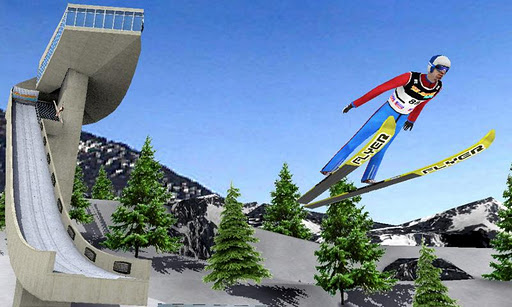 Прыжки с трамплина на лыжах
Фристайл
Про этот спортЯ много слышал:Воздушный акробатНа лыжах.
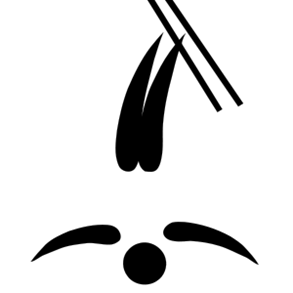 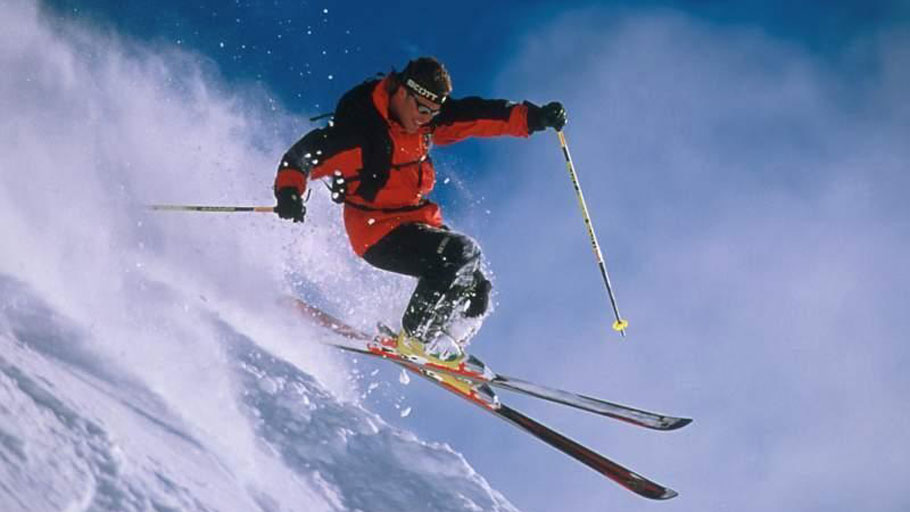 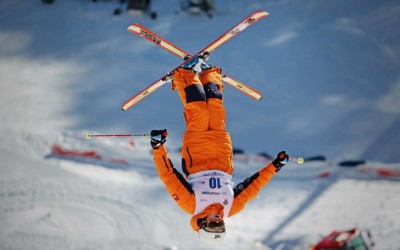 Фристайл.
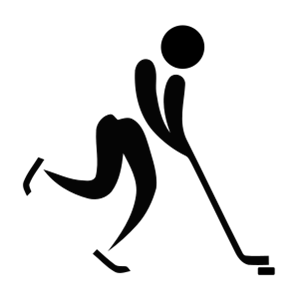 Клюшки в руках,
Шайба на льду.
Смелый вратарь у всех на виду.
Этой команды нету дружней,
Эта игра зовется( хоккей)
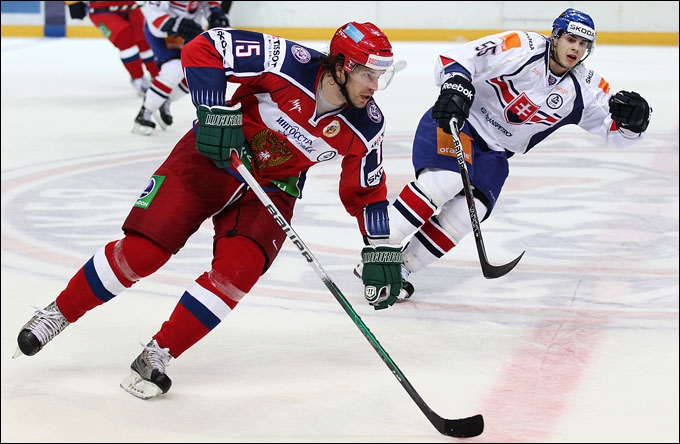 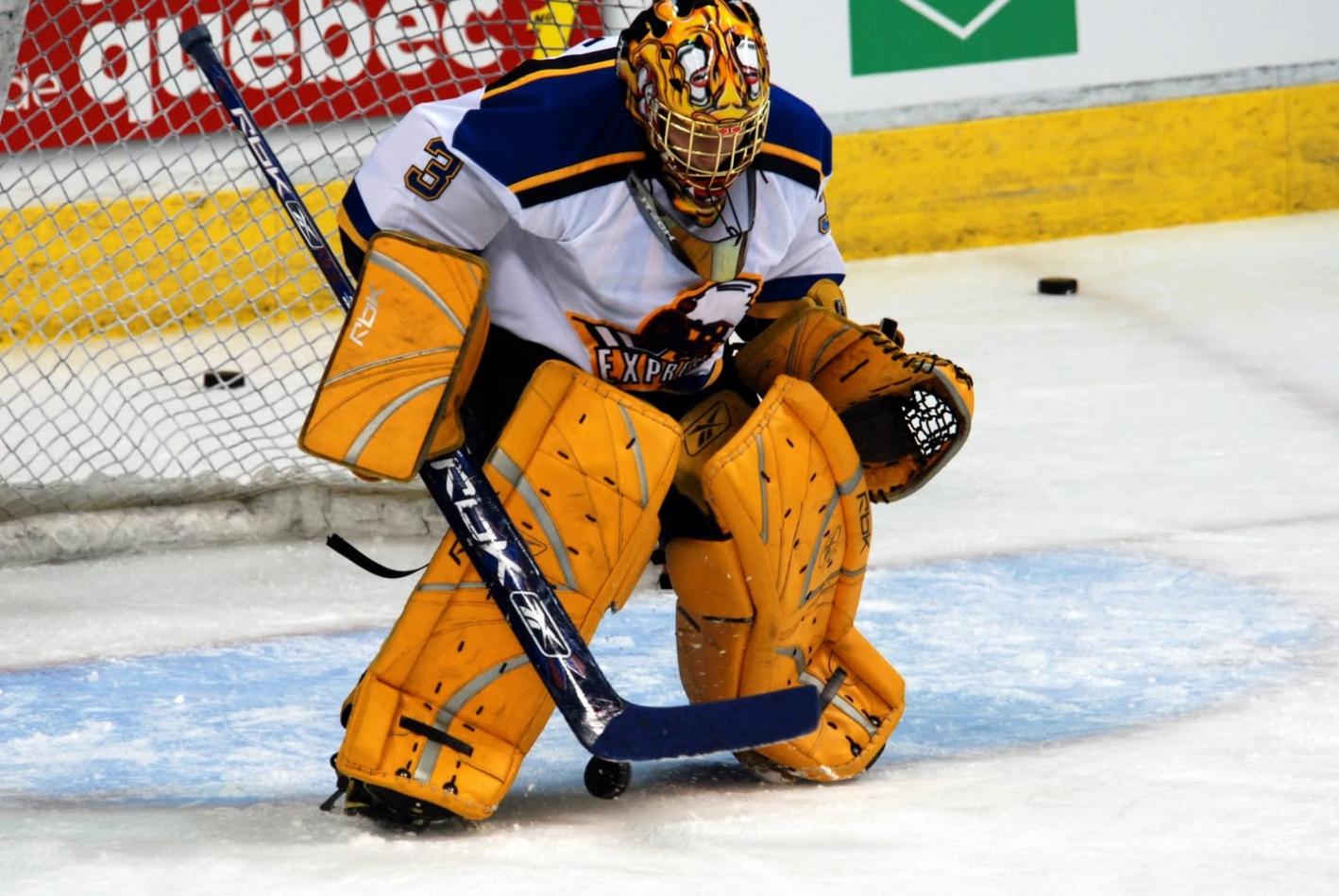 Хоккей.
Лыжное двоеборье.
Я прыгаю и бегаю на лыжах.Два спорта вместе я соединил.В первый день я прыгаю с трамплина.А во второй мне предстоит забег.
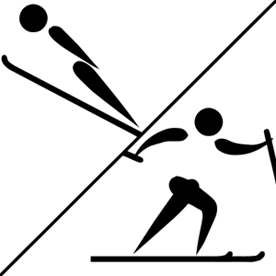 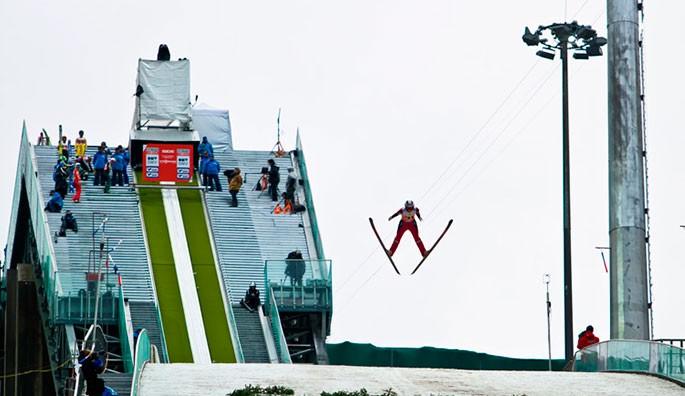 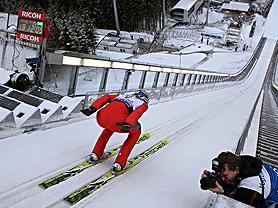 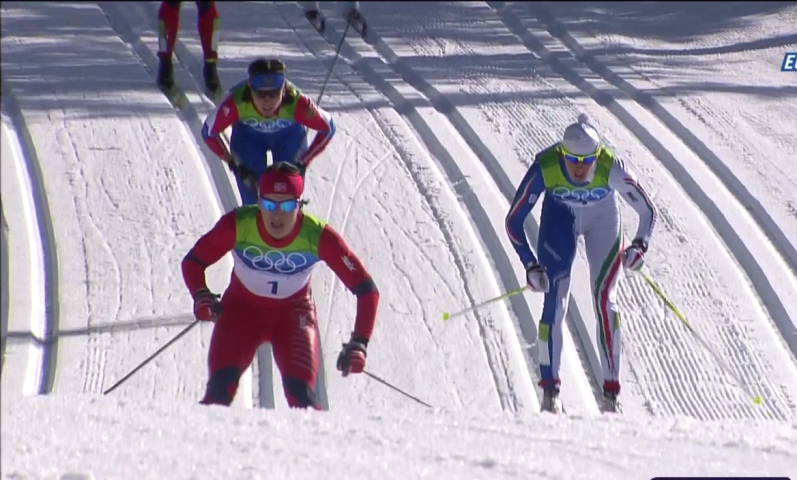 Лыжное двоеборье.
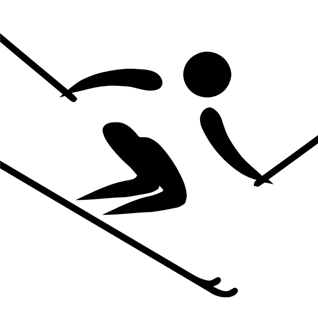 Между флажками петляет лыжня, 
По горному склону вьется она. 
К финишу лыжник все ближе и ближе, 
Этот вид спорта( горные лыжи)
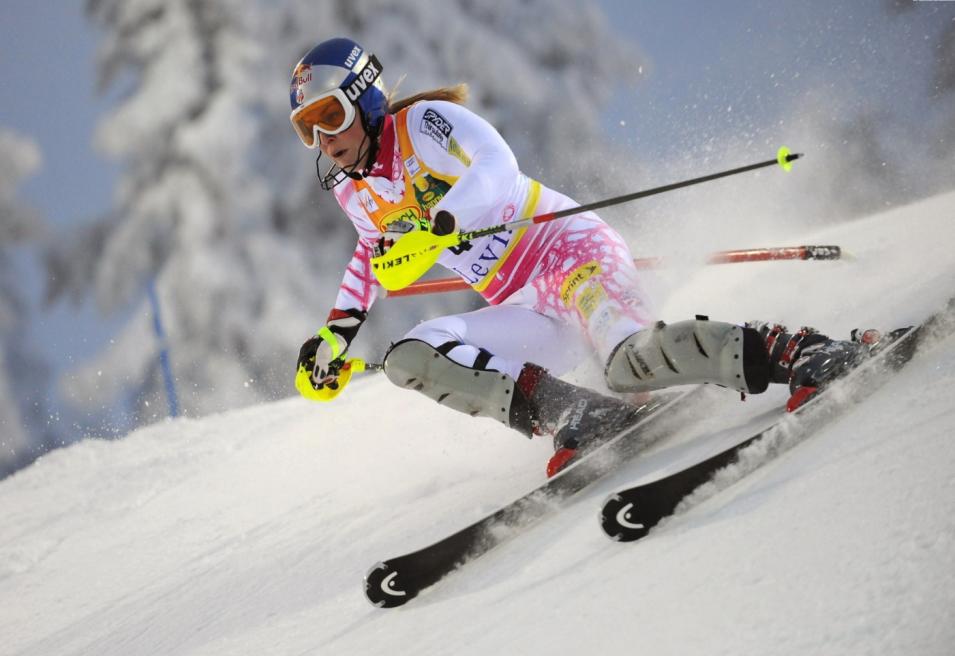 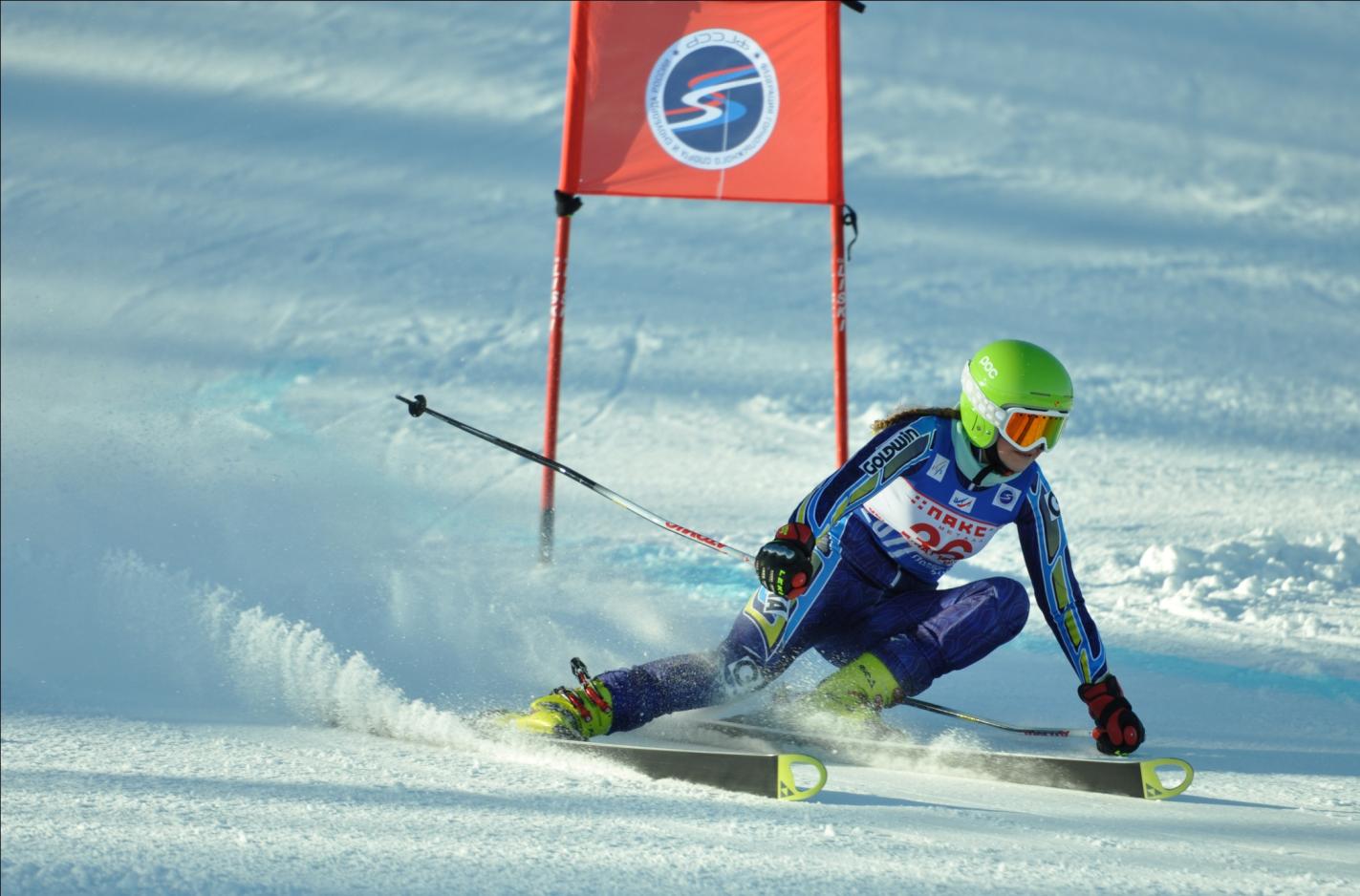 Горнолыжный спорт.
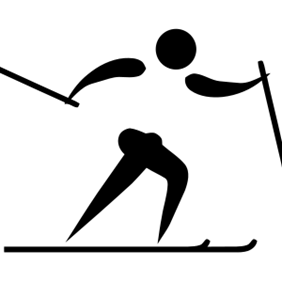 Лыжник за лыжником мчится вдогонку,
Этот вид спорта … ( лыжные гонки)
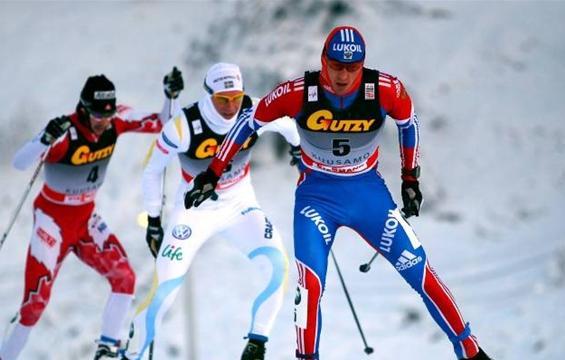 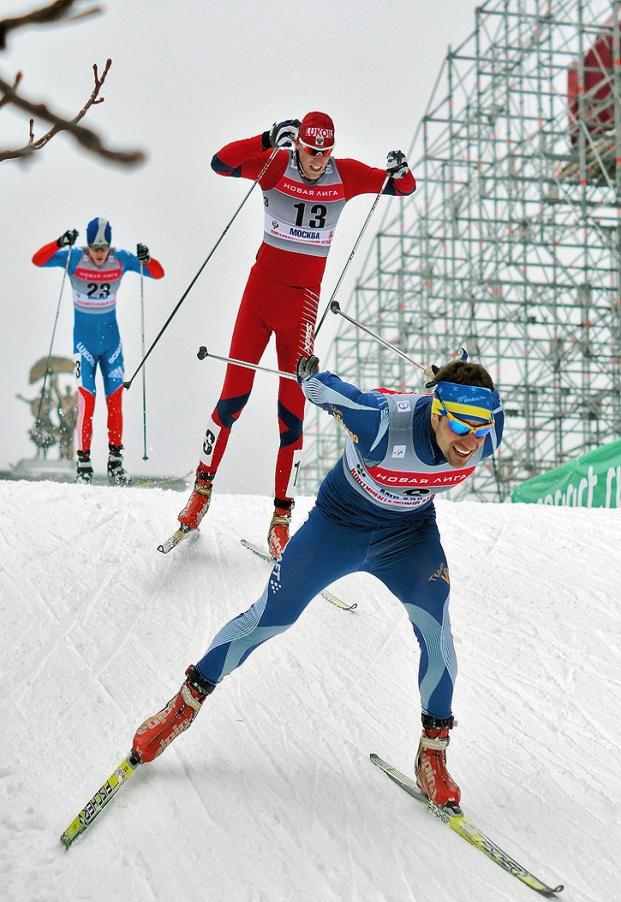 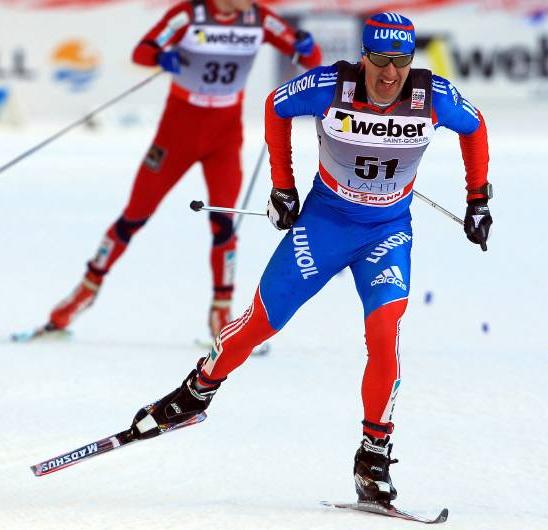 Лыжные гонки.
Вся Россия рада!У нас ОЛИМПИАДА!Праздник спорта мировойОжидает нас зимой.
Презентацию подготовилаКапуста Л.Я,Воспитатель МАДОУ ДСКВ №10Берёзка»ст. Староминская 2014г.